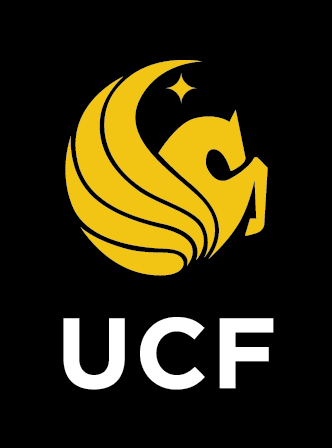 TITLE 
Author Name
University of Central Florida, Orlando, FL
Find More Logos & Unit Identifiers Here *Delete Me Before Printing*
Civic Responsibility
Community Impact
Abstract
Text here for poster. This is Arial font. 32 point. The headers are suggestions not requirements. Feel free to change them as you see fit.  Also it is suggested you include images.
Course Connection
Reflection
Caption
References
Acknowledgements
Caption